РУССКИЙ ЯЗЫК
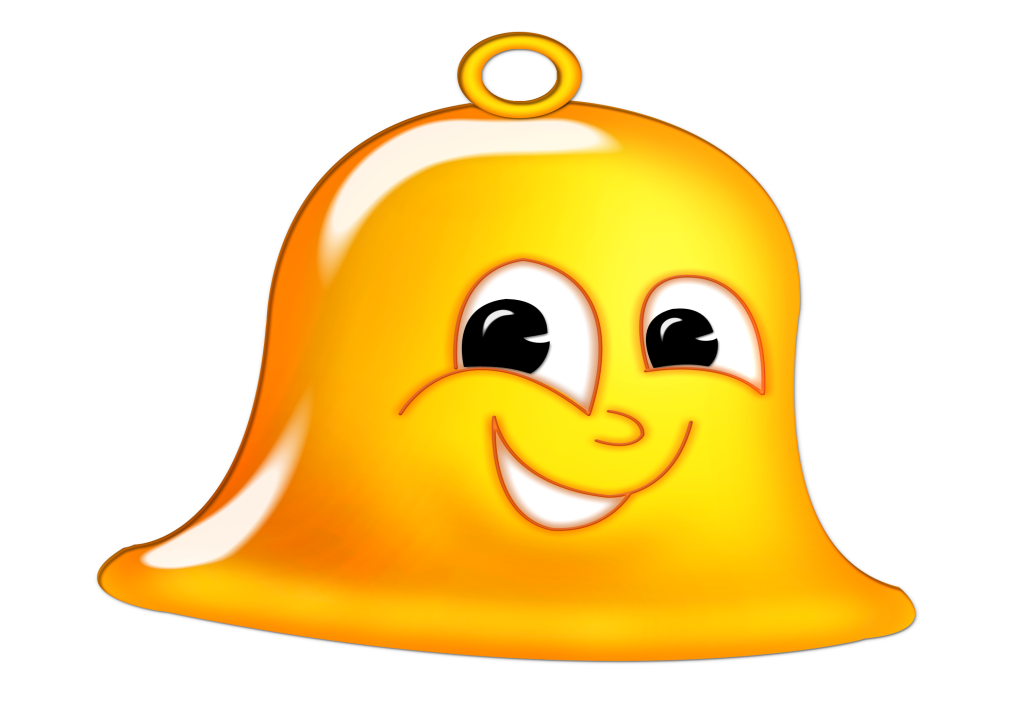 согласный,
м
непарный,
звонкий,
может быть твёрдым [м],
может быть  мягким [м,]
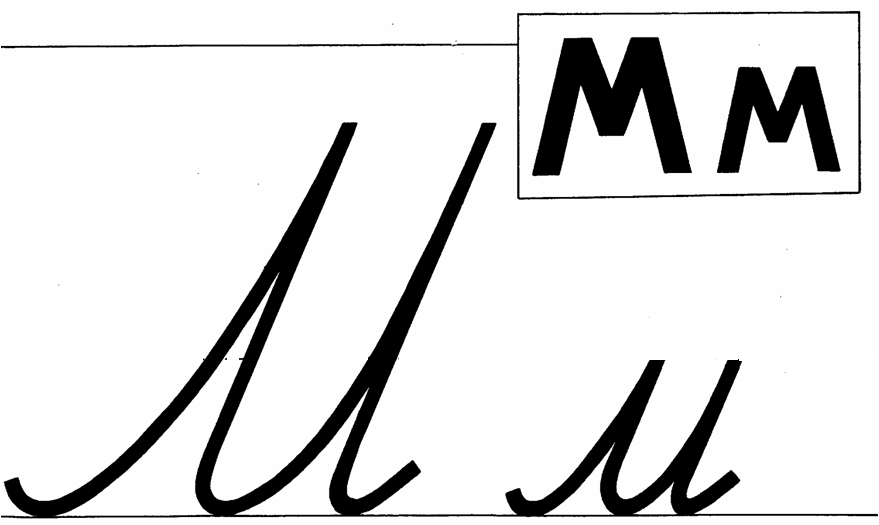 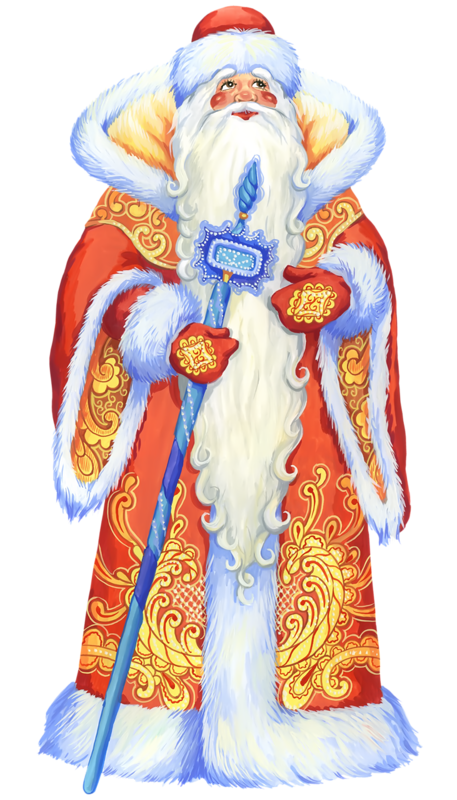 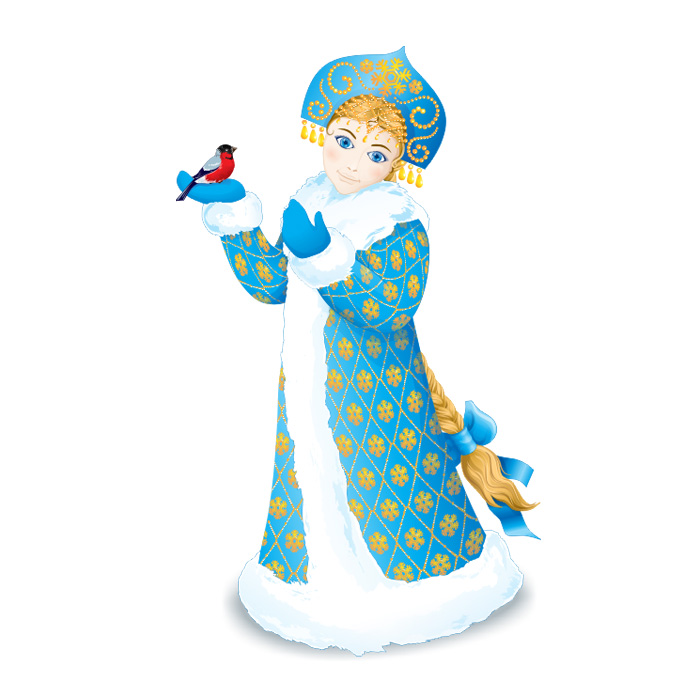 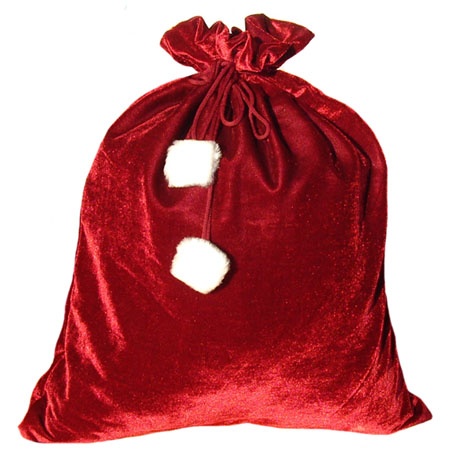 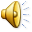 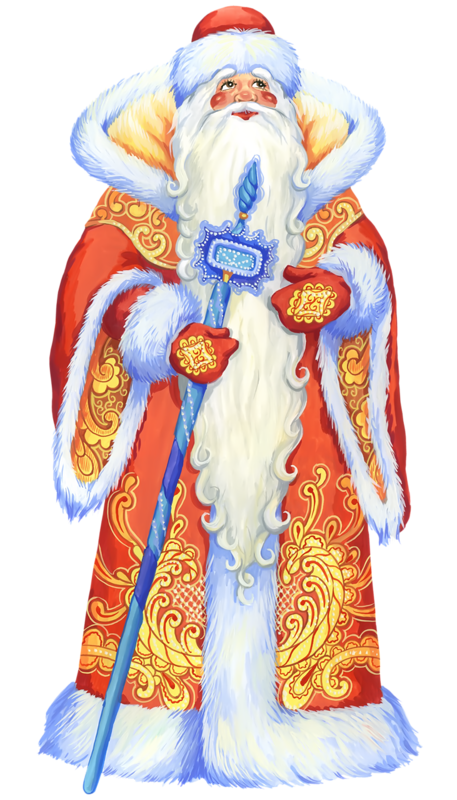 глагол
морозит
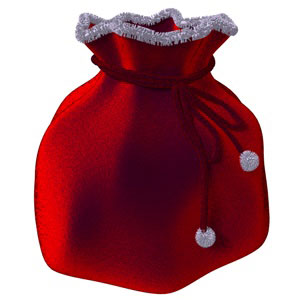 сущ.
мороз
прилаг.
морозный
ЧАСТИ  РЕЧИ
Имя существительное
Имя прилагательное
Глагол
Местоимение
Предлог
Союз
Имя существительное
часть речи 
предмет 
кто?  
что?
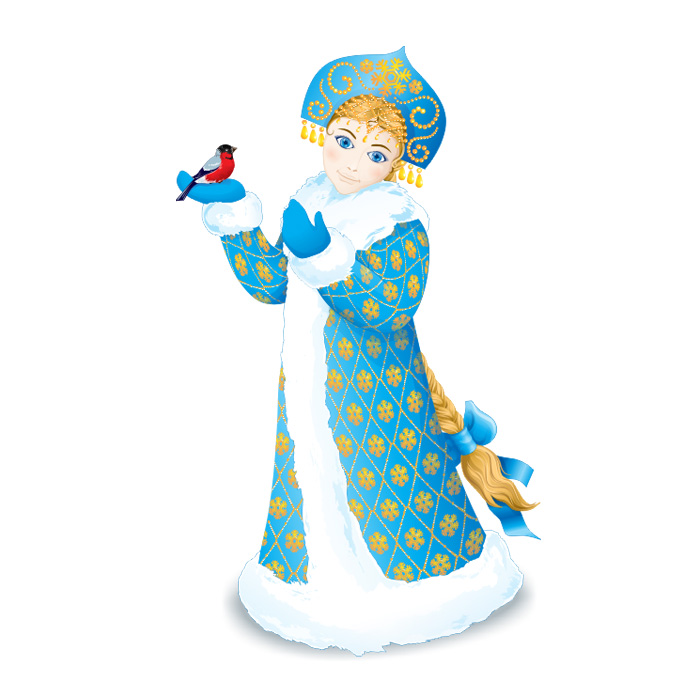 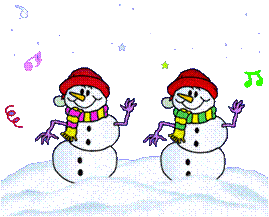 Имя прилагательное
часть речи
признак предмета 
какой? 
какая?
 какое?
 какие?
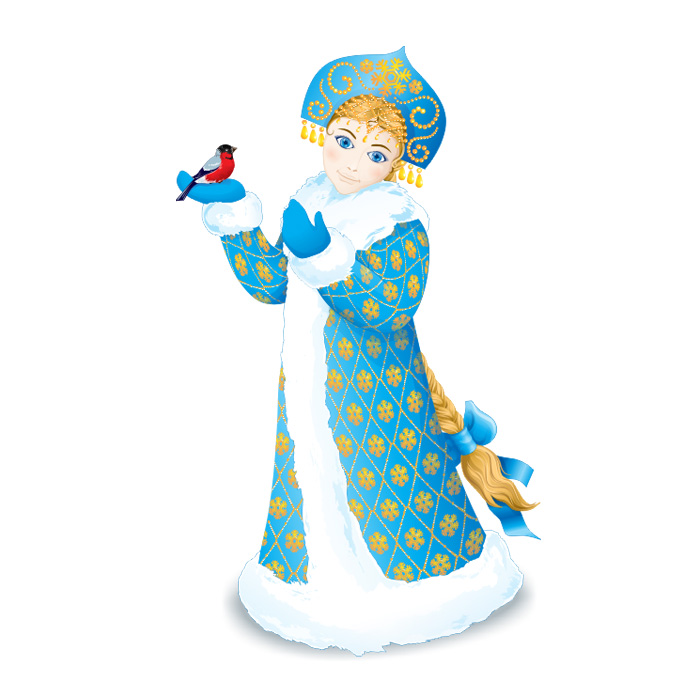 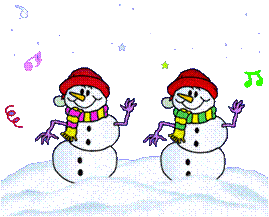 Глагол
часть речи
действие предмета 
что делать?
что сделать?
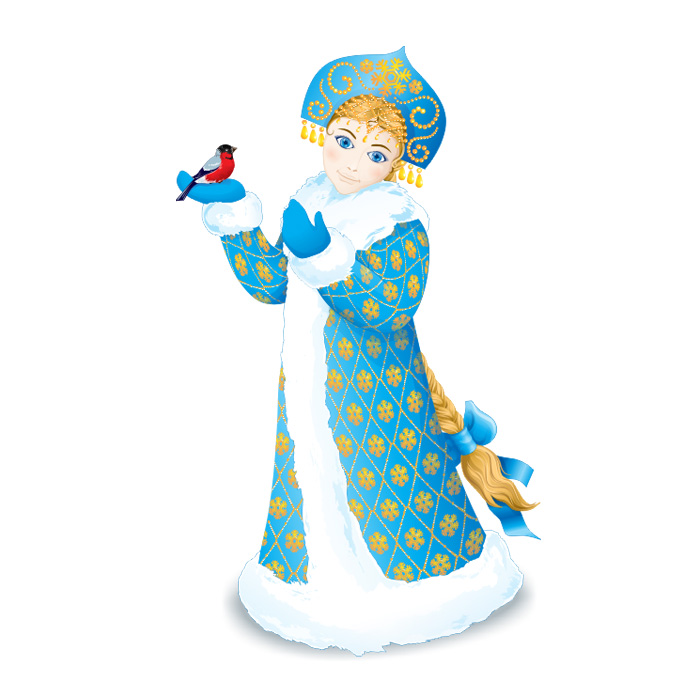 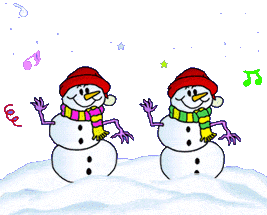 Алгоритм
- задать к слову вопрос
- определить, что обозначает слово
- назвать часть речи
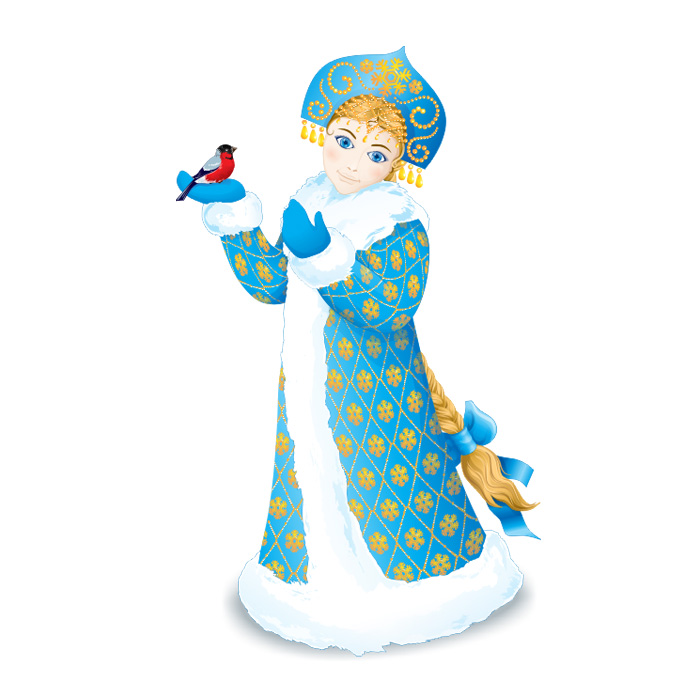 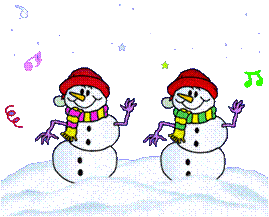 Предлог
часть речи
служит для связи слов 
     в предложении
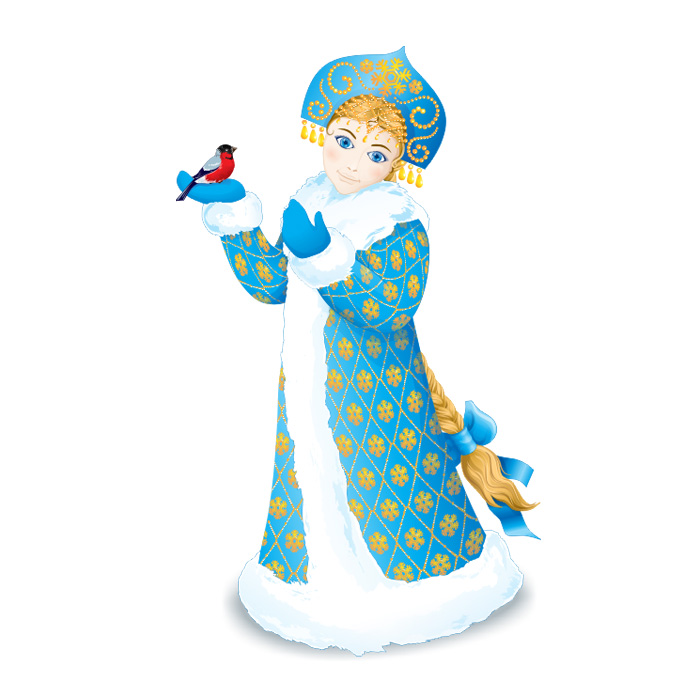 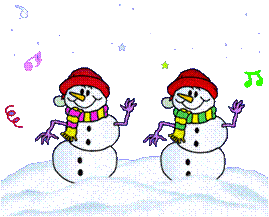 ЧАСТИ РЕЧИ
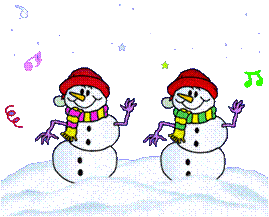 Задание: подчеркнуть красным карандашом существительные, синим – прилагательные, зелёным – глаголы, жёлтым - предлоги
идёт
ледяной
мороз
иней
над
коньки
наступил
в
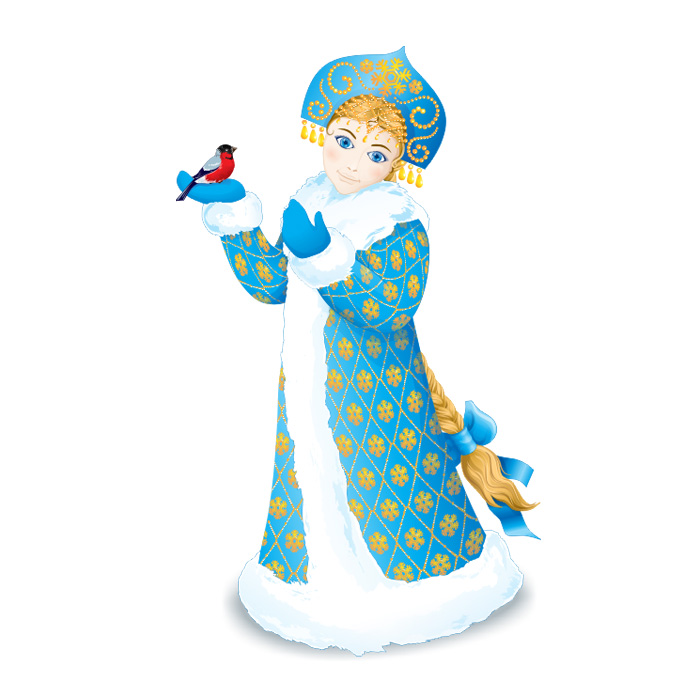 катаются
перед
снежный
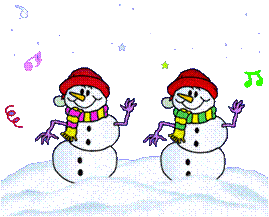 морозный
Самостоятельные
части речи
Служебные
части речи
Предлог 
Союз
Имя существительное
Имя прилагательное
Глагол
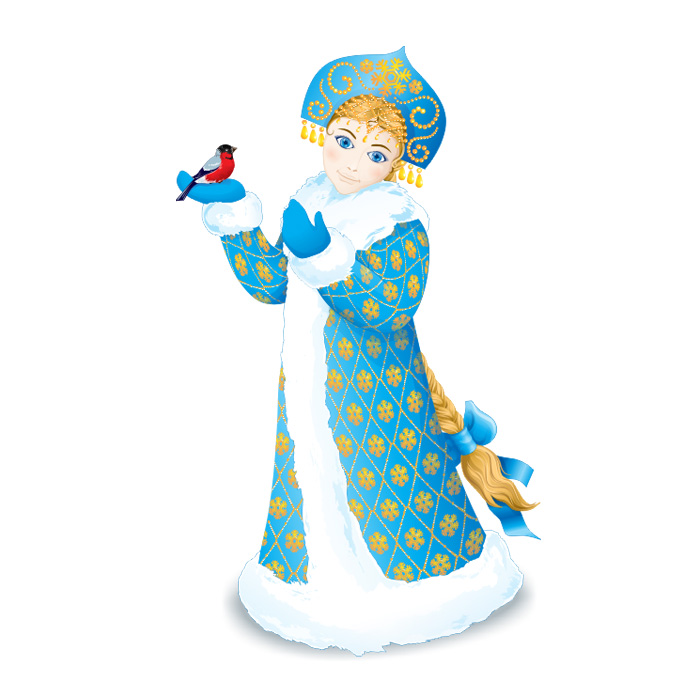 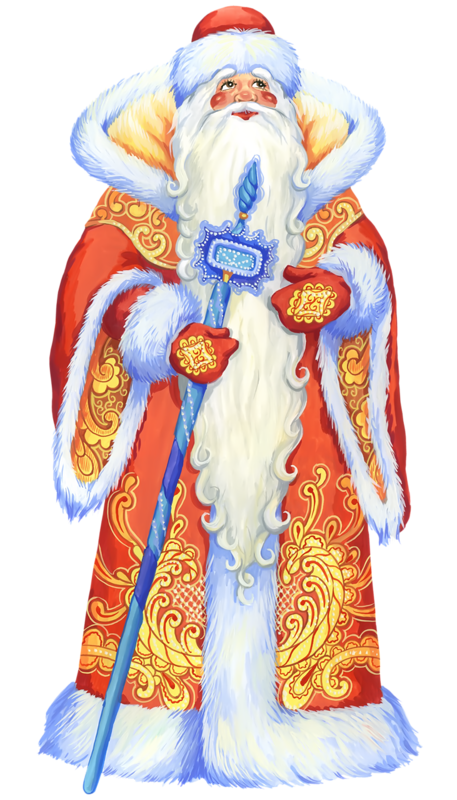 Упражнение 219 с. 123
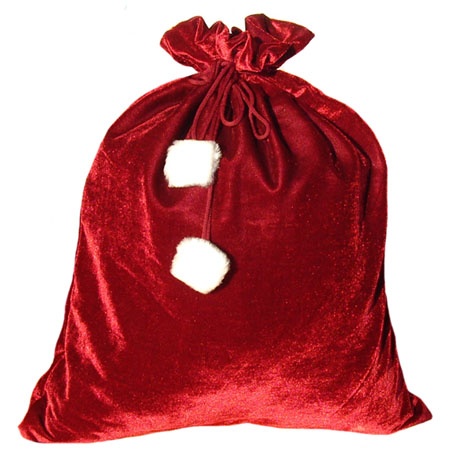 Числительное
Количество и порядок предметов при счёте
сколько?
который?
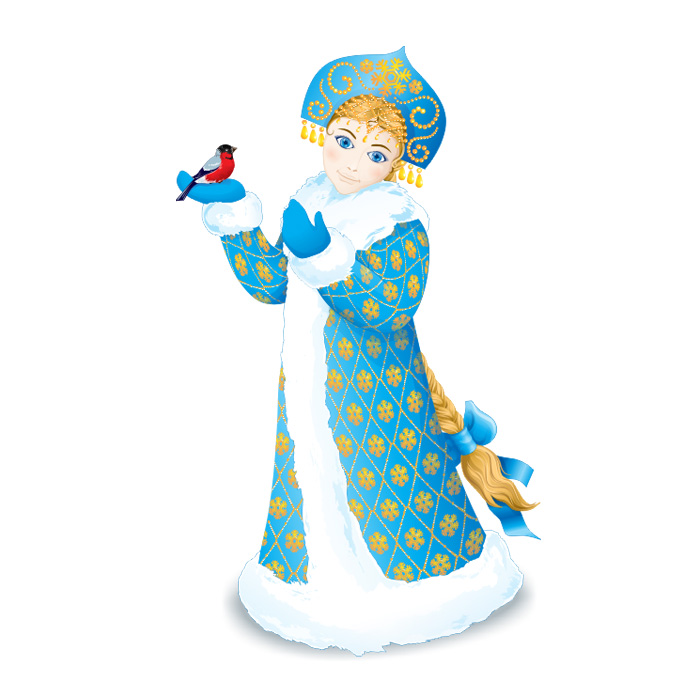 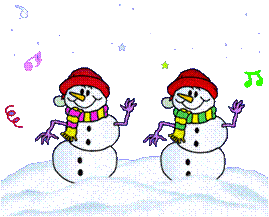 Самостоятельные
части речи
Служебные
части речи
Предлог 
Союз
Имя существительное
Имя прилагательное
Глагол 
Числительное
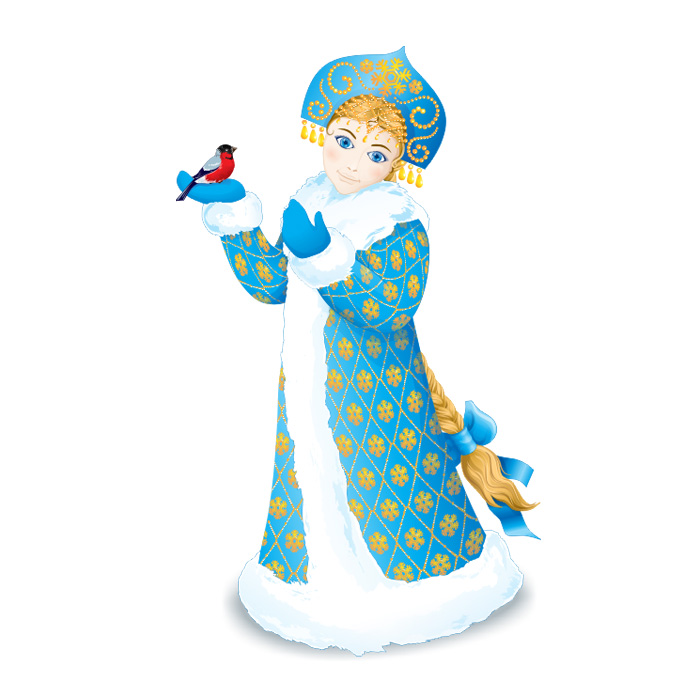 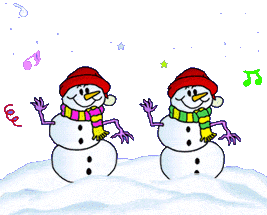 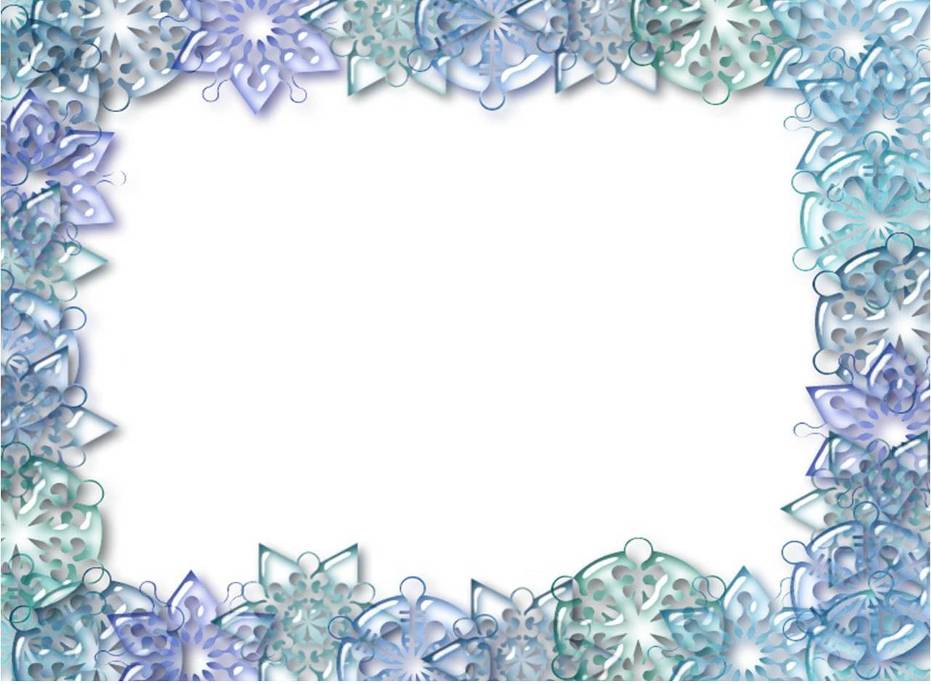 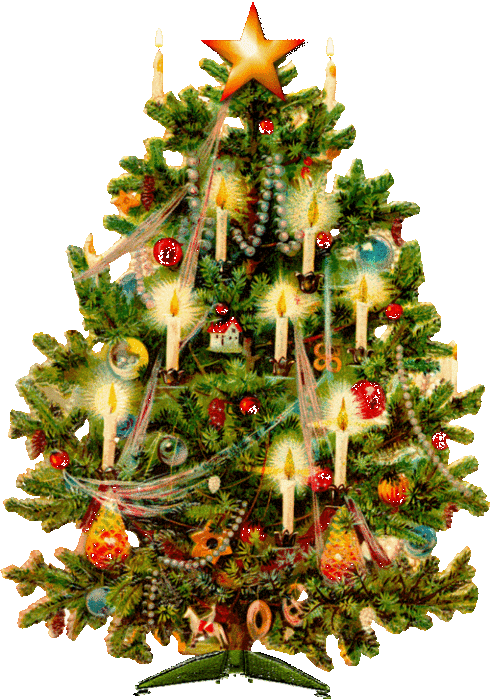 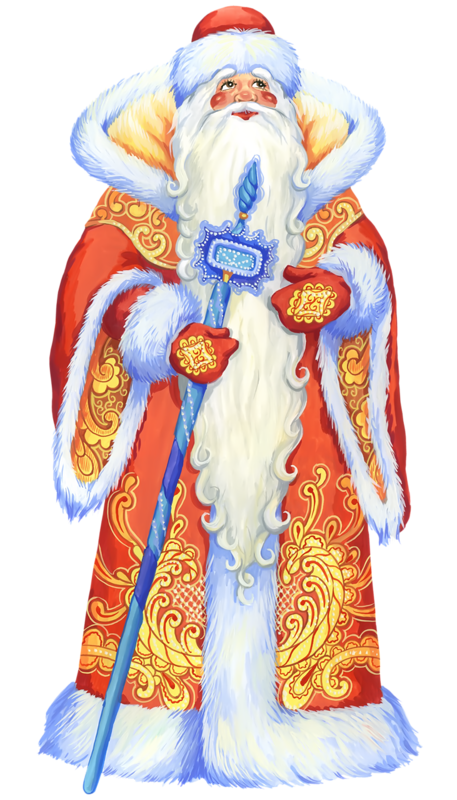 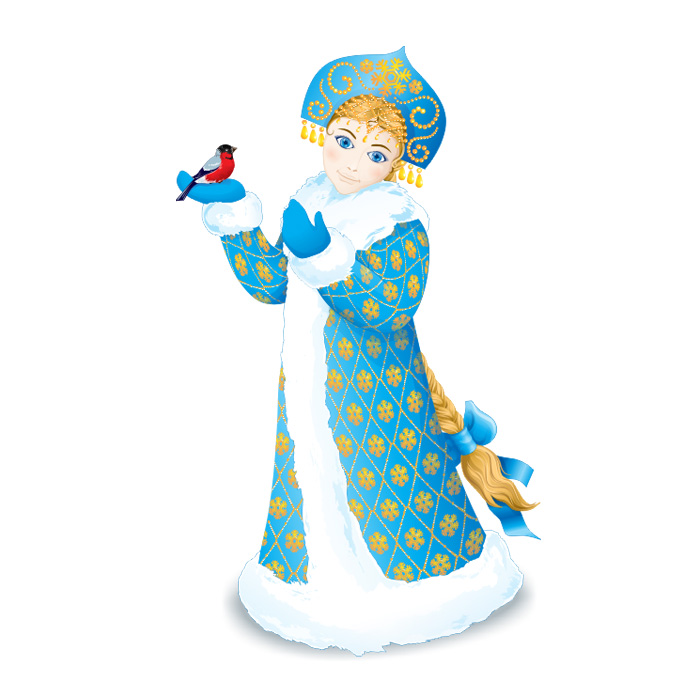 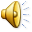 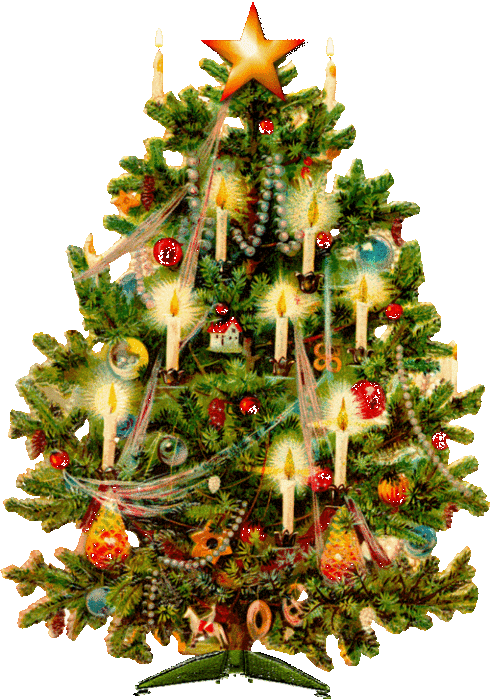 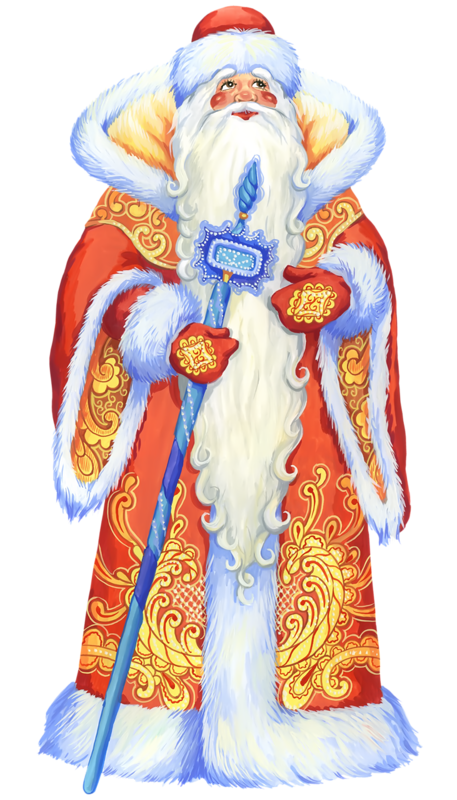 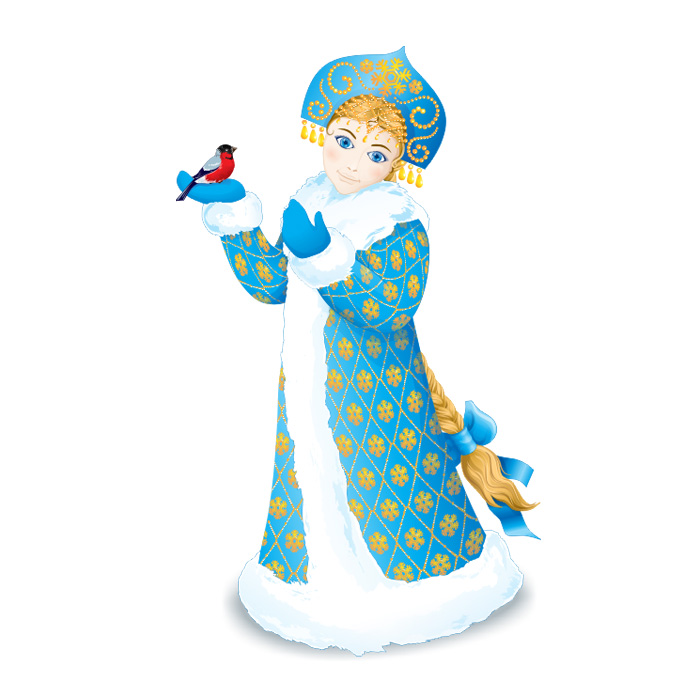